道德課：解決工作與生活難題的五種思考
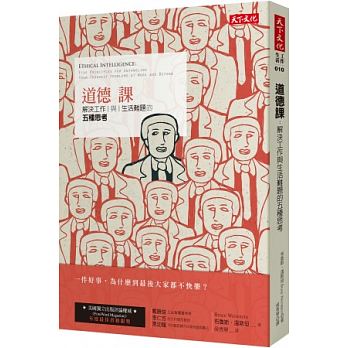 分享者：高家斌老師
你的道德智商有多高？不妨先做以下測驗，再繼續讀下去。我將在前三章說明道德智慧的五個原則，幫助各位了解何謂道德智商、而我們的道德智商又是如何。
 
一、你發現朋友海瑟在臉書貼了一張照片，一手拿著菸斗吸大麻，另一手拿著一瓶伏特加。你會怎麼做？
 
A　告訴她，你覺得公開那張照片不是個好主意。
B　絕口不提這件事。
C　按讚。
D　把照片複製到自己的硬碟中，如果哪天她膽敢欺騙或背叛你，就用來對付她。
二、你在一家餐館吃午餐，無意中聽到同事包柏與瑞伊在談論某位客戶，而你們公司和該客戶的業務往來正遇到瓶頸。他們不但頻頻提到客戶的名字，也具體談到相關訊息。你會怎麼處理？
 
A　走到他們桌邊，提醒他們別忘了保守業務機密的重要。
B　不理會。
C　把這件事跟主管報告。
D　用手機拍下來，上傳到YouTube播放。


三、你帶十二歲的兒子去看電影。買票時，看到一張公告寫著：「十一歲以下兒童票，六美元；成人票十二美元」，電影院的服務人員認定你的兒子該買成人票。你會怎麼做？
 
A　買兩張成人票。
B　買一張成人票和一張兒童票。。
C　拿錢給兒子，叫他自己去買一張票。
D　詢問兒子對這件事的看法，然後照他的建議去做。
四、你的某位員工不僅遲到早退，還經常利用上班時間上網購物、吃午餐、喝咖啡。幾個月前，你才開除了相同行徑的其他人。不過，這名員工是你的好友的女兒，而你已經跟她談過好幾次了，問題依然存在。你會怎麼做？
 
A　開除她。
B　不再理會這件事。
C　再和她談一次，告訴她，這是她改過自新的最後一次機會。
D　請你的朋友（她的父親或母親）跟女兒談談。
 

五、上班日，你醒來後發現自己感冒了。你會怎麼做？
 
A　請假在家好好休息。
B　請假在家，但繼續處理公事。
C　照常上班，但避免與人交談。
D　照常上班，但只和你不喜歡的人交談。
道德智商有多高？
0-1個 ，得分是F
2個，得分是D
3個，得分是C
4個，得分是B
5個，得分是A

D or F：選擇容易而非正確的事。

B or C：有時光明正大，有時沒有。

A：模範表現，繼續精進。
道德的檢視原則
1. 現在，你已經做出選擇，下決定的依據是什麼？

2. 不同的選擇，不同的理由

3. 如何判斷何者是最佳解決方案呢？

4. 五個簡單的檢視原則：
 (1) 不造成傷害。
 (2) 讓事情變得更好。
 (3) 尊重他人。
 (4) 合乎公道。
 (5) 心中有愛。
案例
某日午後你開車行駛在公路上，後面那輛車的駕駛人開始閃爍車燈並按喇叭，示意要你加速前進，明明你已經開到最高限速了，而且你根本不是開在快車道上，只能依目前的速度行進。突然之間，對方超上前來，快速閃過你的車身旁邊，做了一個不雅的手勢，還飆著髒話。這時，你被徹底激怒，實在很想「以其人之道還治其人之身」，但是，這麼做的後果會是什麼？
道德因應策略
可能的結果：
1. 自己的感覺更糟。
2. 讓其他駕駛人感覺更糟。
3. 增加你和其他人受傷或死亡的風險。
4. 很有可能因此被警察攔下。
5. 如果車內還有別人（特別是你的小孩），這麼做絕對是個很壞的示範。

分析：
「了解這種衝動」是一回事。
「順著衝動行事並且加以合理化」是另一回事。
「以其人之道還治其人之身」的做法可能會傷害到人。
  同車乘容也有安全出遊的權利。
 
行為：
原則一「不造成傷害」，正是面對這類情況的最佳回應方式。
道德智商vs. 情緒智商
兩位相知甚深的好朋友A跟B相約喝咖啡，A問起B的近況，B回答「我很好」，但有些跡象顯示了B其實一點兒也不好，例如逃避視線的接觸、聲音比平常時候微弱、臉上沒有笑容、異常地心不在焉……。
EQ使人能夠察覺這些跡象，並且得出正確結論：朋友一點兒也不好。對於不具備同樣EQ水準（或是完全沒有）的人來說，可能完全不會察覺到朋友有什麼不對勁。
 
接下來情況可能有點棘手：如果你是A究竟怎麼做才好？是據實告訴B，覺得他的情況並不好？還是裝做沒事？
 
如果兩人喝咖啡聊天過程中，你並沒有獲得任何訊息，知道朋友發生了什麼事，那麼會後你是否應該撥個電話或傳個電子郵件向他致意，或者只是告訴自己：「都是成年人了，如果他想告訴我發生了什麼事，他會讓我知道的。」
道德智商vs. 情緒智商
單靠情緒智商，你不會（也無法）知道自己應該怎麼做，因為情緒智商是心理層面的事情，而「什麼是該做的事？」這個問題則是道德層面的事情。


情緒智商-洞悉別人有何感受的能力。

道德智商-瞭解當下該做什麼事。
關於說謊
說謊＝偷走了別人知道真相的權力

1. 朋友剪了新髮型來問好不好看？
如果我們每次都昧著良心答道：「很漂亮」，在接下來的日子裡，這個可憐的傢伙頂著難看的頭髮到處跑，只因為沒有人告訴他新髮型很嚇人。

2. 「我會不會太胖」，到底是想問什麼？
另外一個經典問題「說嘛，我會不會太胖了？」又該怎麼想？一方面，這可能是極為坦白、嚴肅的問題，也許是某人請你幫忙做決定，根本不該當它是個問題。
道德智慧的五個原則
不造成傷害
讓事情變得更好
尊重他人
合乎公道
心中有愛
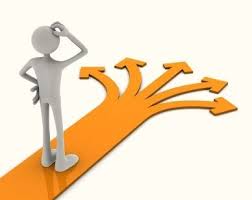 不造成傷害
自我克制-挑釁回應

防止傷害-避免傷害他人

把不可避免的傷害減到最小-縮短不愉快的反應
讓事情變得更好
為自己/他人把事變得更好

立論前提一：道德就是適當地對待人

立論前提二：我是人

結論：道德智慧包括適當地對待自己，尊重他人
關於利己主義
把好吃的一半留給老伴
一對老夫老妻幾十年來吃早餐都嚴格遵守一項儀式——丈夫拿起一個小麵包，切開，把漂亮、香脆的上半部給太太，自己吃比較醜的底部。過了約三十年，他意外得知太太其實更愛吃麵包底部，但多年來她都沒有說，因為她以為丈夫比較喜歡底部，就讓給他吃。但他喜歡的其實是又香又脆的上半部，以為太太也是如此，基於對她的愛，忍痛割愛幾千次。

為什麼兩人都以為自己的喜好不及另一個人重要？道德並不以「要求一個人永遠居次要地位」為目標。道德批判的是擠開別人、凸顯自己，為了自己的利益而不顧及他人的人。
尊重他人
尊重他人的價值、喜好及權利

「人所欲，施於人』VS「己所欲，施於人』

人都有被尊重的權利,也有責任尊重他人

捍衛隱私-尊重他的私密之事

據實以告-要多誠實呢？如何與「不造成傷害』取得平衡

言出必行-信守承諾
合乎公道
什麼才是別人應得的？

考量點：
分配稀有資源-盡力分配適量資源給每件事
訓誡或懲罰-務求節制情緒。
糾正不公道的事—職場歧視、種族、性騷擾…等。

回應：
1. 要明白，應受譴責的是對方，不是你
2. 拒絕讓外界情勢壓倒你，以理性緩和怒氣
3. 以自己最擅長的方式來回應
心中有愛
愛的觀念及範圍並不侷限

用心傾聽

向別人表達感謝之意
道德的那些事
1. 必須履行-份內之事
人們預期自己理所當然要做的事 (目標 VS 結果)

2. 職責之外-額外之事
當別人不做事該如何看待

3. 每個原則都獨特，但亦可重疊使用。
例如：寫字條安慰失親的朋友(把事情變得更好、避免傷害他人)
為什麼沒有更多人做正確的事？
恐懼
只看到短期利益
壞脾氣
道德智慧是什麼？
發現正確行事途徑的能力
按照發現的去做
決心一輩子要這樣探索
棉花糖守則：
守則1：要預測一個人未來成不成功，能不能延遲享樂是很重要的指標。
守則2：成功的人說話算話。
守則3：不要一開始就把棉花糖吃掉。等待對的時機，這樣可以吃到更多棉花糖。
守則4：凡事要從長遠來想。一塊錢的倍數累積三十天，會超過五億。
守則5：要從別人身上得到你想要的，一定要讓別人想幫助你，並且信任你。要讓別人按照你的話去做，最好的辦法就是說服他們。
守則6：成功看的不是你的過去或現在。當你願意開始去做別人不願意做的事時，就是成功的開始。
守則7：目標＋熱情＋行動＝平靜
交心技巧！與人連接6原則
1.宏觀原理：以不同角度看他人，拋開自己的立場並且看重別人的價值，以他人為優先考量。
2.交換原理：站在他人的立場看待事情
3.學習原理：深信每一個人都有某一方面比自己優秀，都能教我們某件事。
4.魅力原理：真誠地對別人感興趣，微笑，記住對方的名字，成為好的傾聽者，以他人興趣作為談話焦點，發自內心讓他自覺重要。
5.滿分原理：相信人們最好的一面；樂於助人。
6.對抗原理：先關懷，以真誠無私的投入尋求理解。
與別人一起贏的四大原則
1.回力棒原理：對待他人比對待自己好，激發他人與自己最好的一面。凡是先想到他人，專注如何投資而不求回報。
2.友誼原理：不管條件差劣，與自己關係良好，能夠勝任的人一起共事。
3.合夥原理：和他人一起努力可以成就更多大事增加共贏機會
4.滿足原理：在良好關係中雙方能夠對彼此在一起共事而感到喜樂與滿足。
利用 5W1H 做更好的筆記
夢想
認識可以重新想像，夢想，永不放棄！
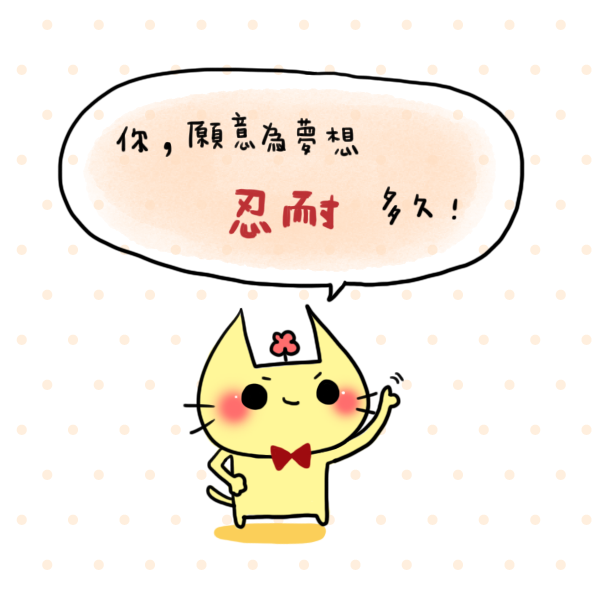 生涯規劃的步驟
知已：徹底了解自己。了解自我的性向， 興趣，經驗，技能，價值觀等。
知彼：積極了解外在環境。明暸各種職業的特性，所需能力，就業管道，工作內容，發展遠景等。
選擇：學習選擇的技巧，觀看自己選擇的職業，所選擇的路線，與自己的人生目標是否想相同，如有出入，用盡快調整。
行動：確認自我的生涯發展目標，採取行動，具體實踐。
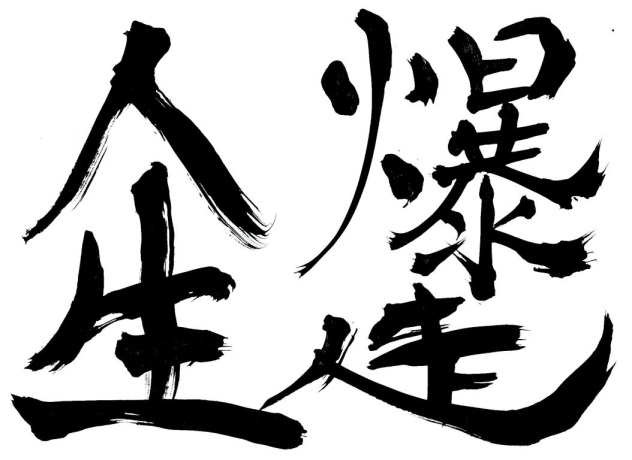 提升自我
主動爭取挑戰
利用時間進修
培養第二專長，語言能力
廣結善緣
維持健康及體力
公私領域保持距離
培養自我反省的習慣
正面思考習慣
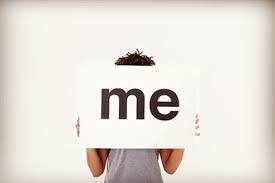 THE END
Thank YOU